An Assessment of the Resilience of Multi-Constellation Multi-Frequency (MCMF) GNSS Receivers to Radio Frequency Interference (RFI)
Akis Drosinos, Guy Buesnel, Mark Hunter 
 
Spirent Communications
GNSS Vulnerabilities
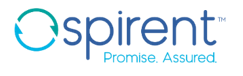 Figure 1: Commercial Timing Receiver (GPS L1/L2) with no Resilience
Resilient PNT Conformance Framework V1.0 (1/2)
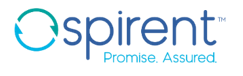 The recently published DHS Resilient PNT Conformance Framework (Version 1.0) contains definitions of four (five if level zero is counted - no resilience at all) levels of resilience for PNT. 
The levels should be selected based on the users’ risk tolerance, budget and application criticality (Homeland Security 2021).

The framework is PNT source agnostic, outcome based and is intended to apply to all User Equipment (UE) that outputs PNT solutions, including PNT systems of systems, integrated PNT receivers and PNT source components, such as GNSS chipsets (Homeland Security 2021).

Resilience, as defined in (Homeland Security 2021), is “the ability to prepare for and adapt to changing conditions  and withstand and recover rapidly from disruptions”.
Resilient PNT Conformance Framework V1.0 (2/2)
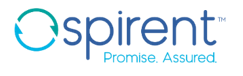 Key concepts of the Framework
Resilience levels
Defence in depth

Resilience should be designed and incorporated throughout the entire processing chain and system.
Diversity of both PNT sources and resilience mechanisms will increase the robustness of the implementation.
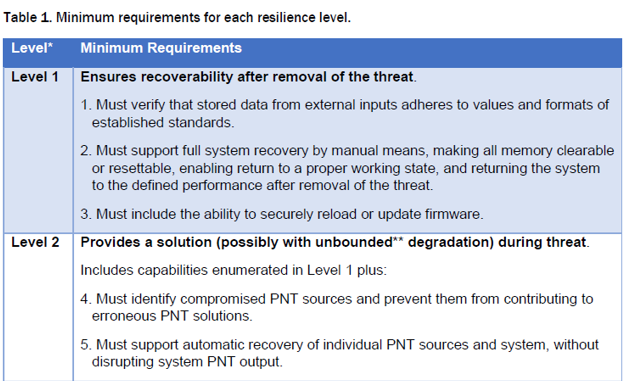 (P)
Core functions
(RS, RC)
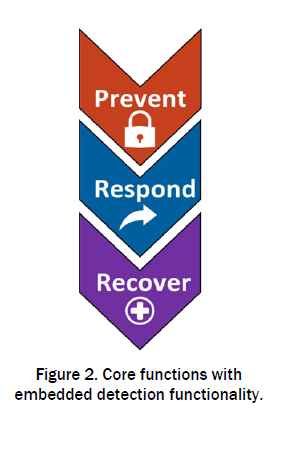 (RC)
P
RS
(P, RS)
RC
(RS, RC)
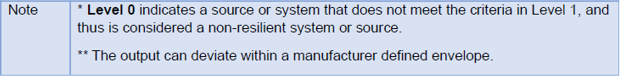 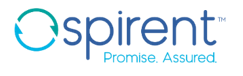 High RF out
GSS7000
Remote
Rubidium 10 MHZ
switch
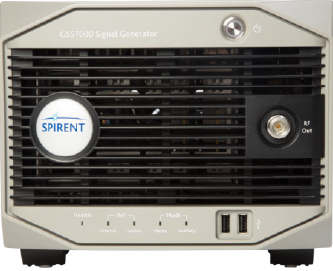 ICU RFI combiner
ICU signal in
RFI out
GSS8366 ICU
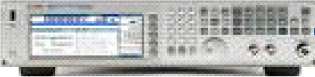 ISG
10 MHz out
1 PPS out
Combined RF out
DUT
Serial connection
10 MHz in
1 PPS in
Paragon-X
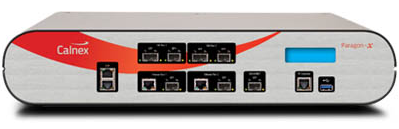 Meas. 1 PPS out
Meas. 1 PPS in
laptop
ETH cable
Figure 2: RFI Test set-up
GNSS RFI test parameters
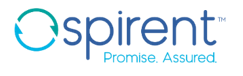 Table 1: Test parameters
Resilience Level 1 test set-up
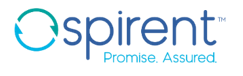 Single-band Primary Reference Time Clock (PRTC)
DUT was set to use GAL E1 and GPS L1 signals.

GPS L1 band had increasing RFI power (10 MHz swept CW) gradually applied until DUT entered holdover mode. Then, the threat was removed and the DUT was rebooted.
During the run, the DUT had to:
Verify that the data from the external input was valid and output valid 1 PPS (P).
Support full system recovery and return to the expected performance after the removal of the threat (RS, RC).
Pass / Fail criteria:
Pass: The DUT is reset and able to recover fully.
Fail: The DUT is reset, but never recovers.
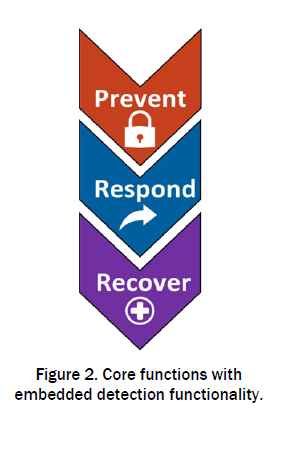 P
RS
RC
RFI on
RFI off
RFI off
Recovery
Warm up
5 dB/5 min
-53.5 dBm
Scenario time into run
1/2 hour
3.5 hours
1 hour
1 hour
Figure 3: Resilience Tests 1 & 2 schematic
Resilience Level 1 test results
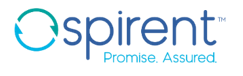 Threat removed / DUT rebooted
1 PPS lost
Full recovery
Respond
Holdover state at -68.5 dBm
Prevent
Figure 4: Single-band PRTC, jammed on GPS L1, compliant with Resilience Level 1
Resilience Level 2 test set-up
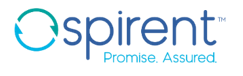 Multi-band Primary Reference Time Clock (PRTC)
The DUT was configured to use GAL E1, E5b and GPS L1 signals.

GPS L1 had increasing RFI power gradually applied to cause the DUT to switch to the E5b band and continue to output valid 1 PPS measurements. Then, the threat was removed in order for it to recover fully.
GAL E5 had increasing RFI power gradually applied in order for the DUT to reject GAL E5b signals and continue using only GPS L1 and GAL E1 signals. Then, the threat was removed in order for it to recover fully.
During the run, the DUT had to:
Identify compromised PNT sources and prevent them from contributing to erroneous PNT solutions (P, RS).
Continue providing a PNT solution in the presence of the threat, while responding to it.
Support automatic recovery of individual PNT sources without disrupting the PNT output (RS, RC).

Pass / Fail criteria:
Pass: The PRTC does not enter into holdover mode and continues to provide a valid solution.
Fail: The PRTC does enter into holdover mode due to not being able to switch to the E5b band.
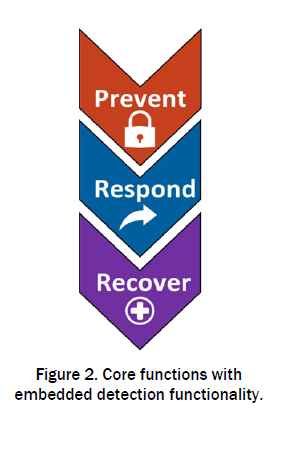 P
RS
RC
Resilience Level 2 test results
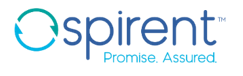 Holdover state at -53.5 dBm
Respond
Threat removed
PRTC-B limit
Full recovery
Table 2: 1 PPS TE values
PRTC-B limit
Prevent
Exited Holdover state
Figure 5: Multi-band PRTC, jammed on GPS L1, partially compliant with Resilience Level 2
Resilience Level 2 test results
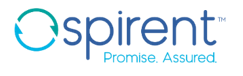 Threat removed
PRTC-B limit
Full recovery
Table 3: 1 PPS TE values
PRTC-B limit
Respond
Prevent
GAL E5 not part of the solution any more
GAL E5 part of the solution again
Figure 6: Multi-band PRTC, jammed on GAL E5, compliant with Resilience Level 2
Comments / Suggestions
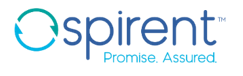 The resilience levels presented here depend on the specific scenario that was used, i.e. swept CW Jammer. 
We cannot conclude if the multi-band PRTC was compliant with the Resilience Level 2. This is due to the lack of knowledge of the internal workings of the DUT (L1 vs E5). 
It is crucial to understand your system in fine detail. Testing in a controlled environment is vital.
Manually resetting a GNSS receiver (requirement of Resilience Level 1) can be problematic if RFI is present.
Further work required to define use cases to complement/reinforce the Conformance Framework.
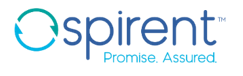 References
Homeland Security (2021), Resilient PNT Conformance Framework Report. Viewed 20 Aug 2021. URL: https://www.dhs.gov/publication/st-resilient-pnt-conformance-framework#